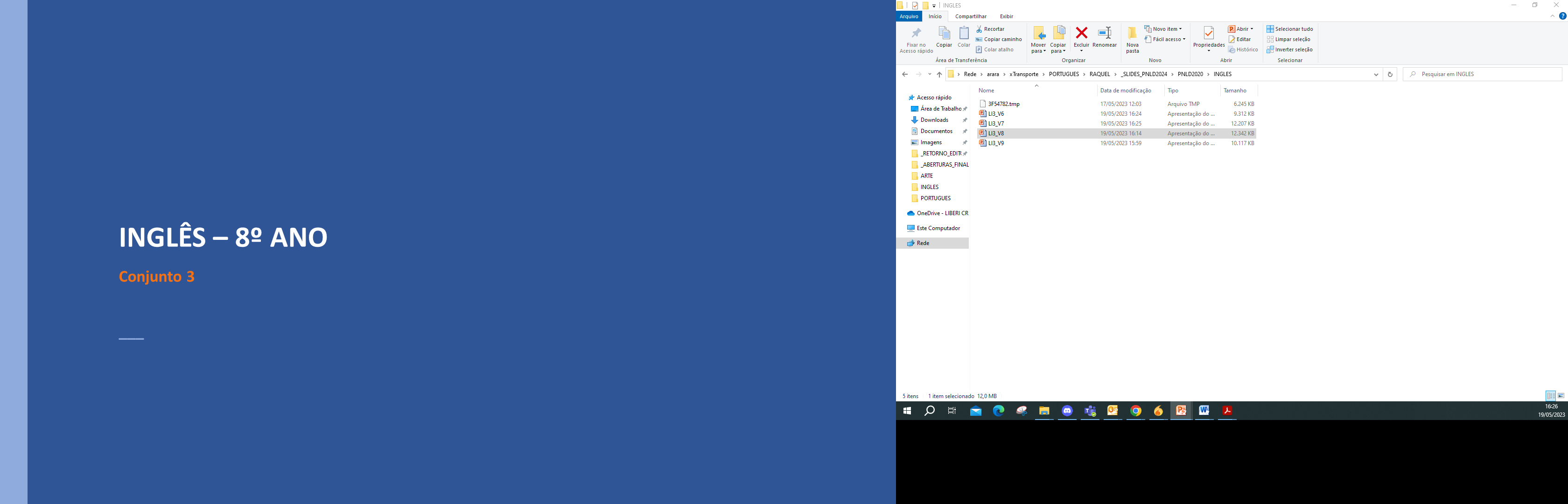 LÍNGUA INGLESA – 8º ANO									 Conjunto 3
Unidade 5
2
LÍNGUA INGLESA – 8º ANO									 Conjunto 3
Notícia
A notícia informa o leitor sobre um acontecimento recente. Nela, há em evidência uma manchete, que anuncia o tema principal, sem apresentar detalhes.
Na sequência, o texto apresenta a introdução e o desenvolvimento do assunto, em que se relata o que aconteceu, onde, quando, por quê e quem estava envolvido. A notícia pode ser encontrada em jornais e revistas, impressos ou on-line, no rádio e na TV.
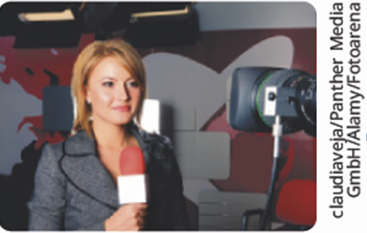 3
LÍNGUA INGLESA – 8º ANO									 Conjunto 3
Problemas ambientais
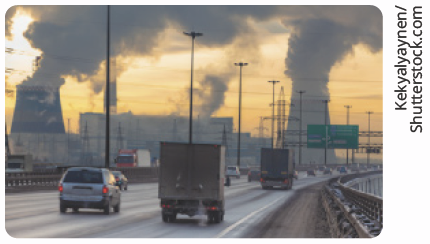 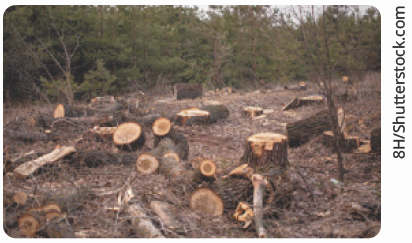 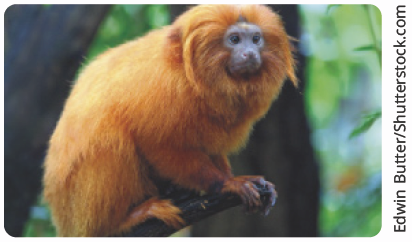 air pollution
endangered species
deforestation
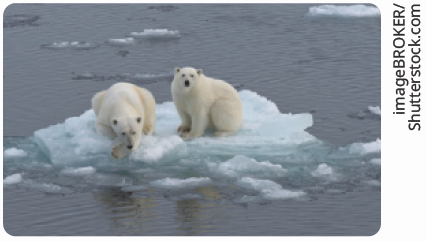 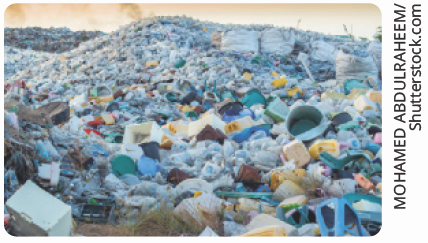 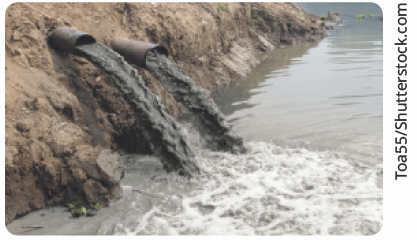 global warming
waste
water pollution
4
LÍNGUA INGLESA – 8º ANO									 Conjunto 3
Indefinite pronouns
Os indefinite pronouns são utilizados para se referir a pessoas ou coisas sem dizer exatamente quem ou o que são elas.
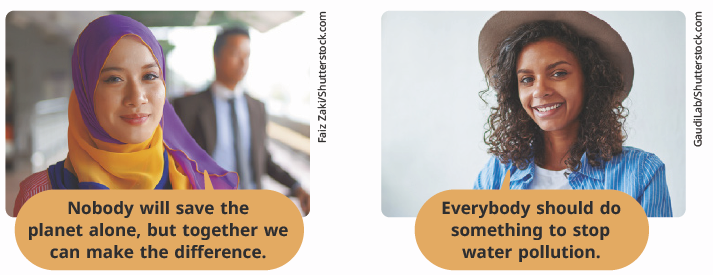 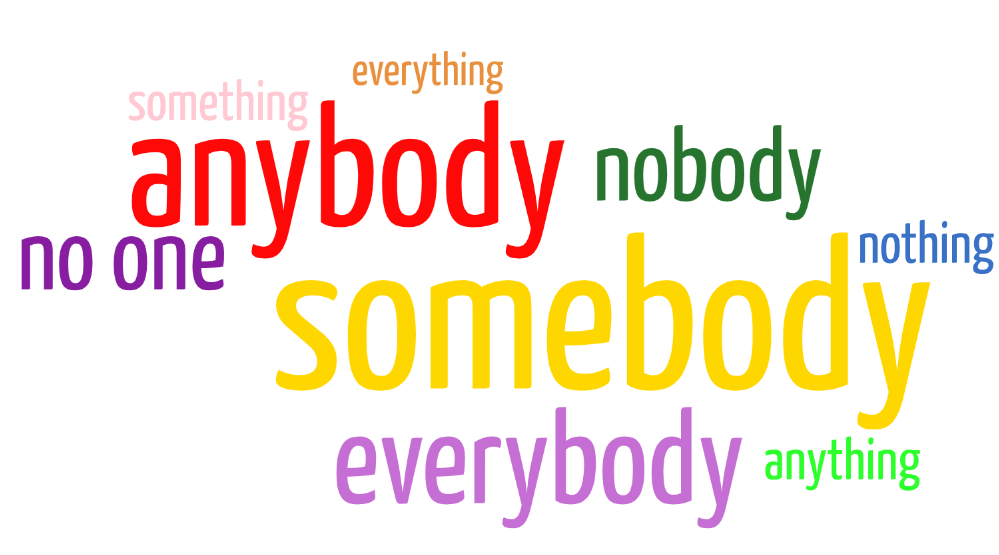 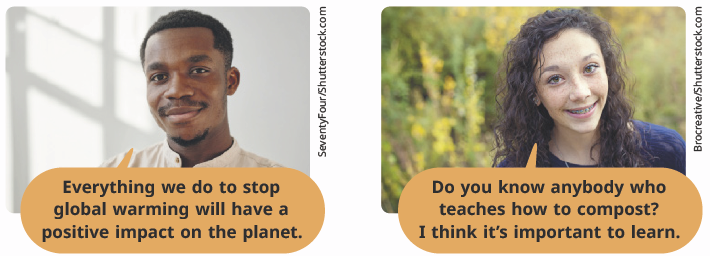 5